Duurzaamheid
Duurzaamheid


  Duurzaam
Duurzaamheid


  Duurzaam:       blijvend
Duurzaamheid


  Duurzaam:       blijvend
			  
		          - een gezonde leefomgeving (milieu, klimaat)
Duurzaamheid


  Duurzaam:       blijvend
			  
		          - een gezonde leefomgeving (milieu, klimaat)

		          -  voldoende energie en grondstoffen
Duurzaamheid
 

Wij, onze generatie, moeten oplossingen vinden voor:
Duurzaamheid
 

Wij, onze generatie, moeten oplossingen vinden voor:


- De milieuverontreiniging
Duurzaamheid
 

Wij, onze generatie, moeten oplossingen vinden voor:


- De milieuverontreiniging

- Het versterkte broeikaseffect
Duurzaamheid
 

Wij, onze generatie, moeten oplossingen vinden voor:


- De milieuverontreiniging

- Het versterkte broeikaseffect

- Het opraken van aardolie en aardgas
Duurzaamheid
 

Wij, onze generatie, moeten oplossingen vinden voor:


- De milieuverontreiniging

- Het versterkte broeikaseffect

- Het opraken van aardolie en aardgas 

- De armoede
Duurzaamheid
 

Wij, onze generatie, moeten oplossingen vinden voor:


- De milieuverontreiniging

- Het versterkte broeikaseffect                   scheikunde 

- Het opraken van aardolie en aardgas 

- De armoede
Duurzame ontwikkeling
Duurzame ontwikkeling
is ontwikkeling die aansluit op de behoeften van het heden zonder het vermogen van toekomstige generaties om in hun eigen behoeften te voorzien in gevaar te brengen.
Duurzame ontwikkeling
is ontwikkeling die aansluit op de behoeften van het heden zonder het vermogen van toekomstige generaties om in hun eigen behoeften te voorzien in gevaar te brengen. 

Officiële definitie van de VN
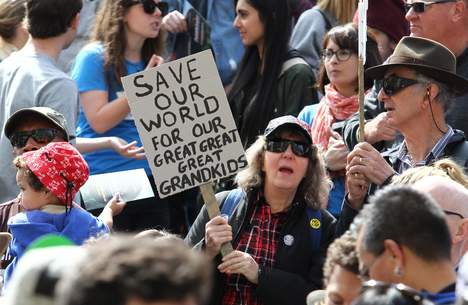 Duurzame ontwikkeling
Duurzame ontwikkeling
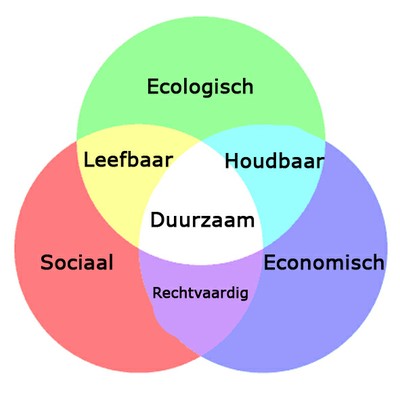 Stoffenkringloop
Stoffenkringloop
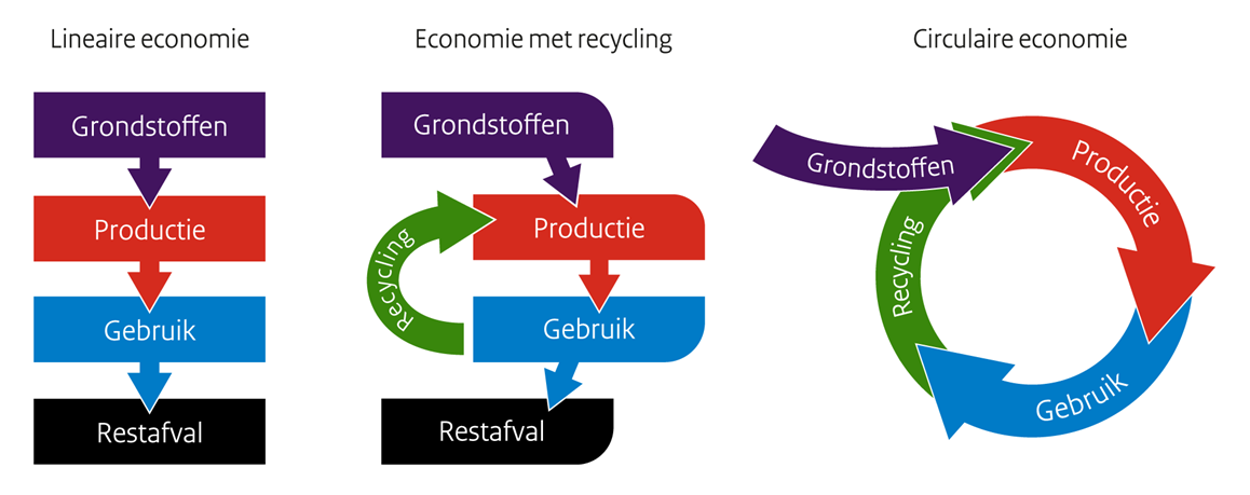 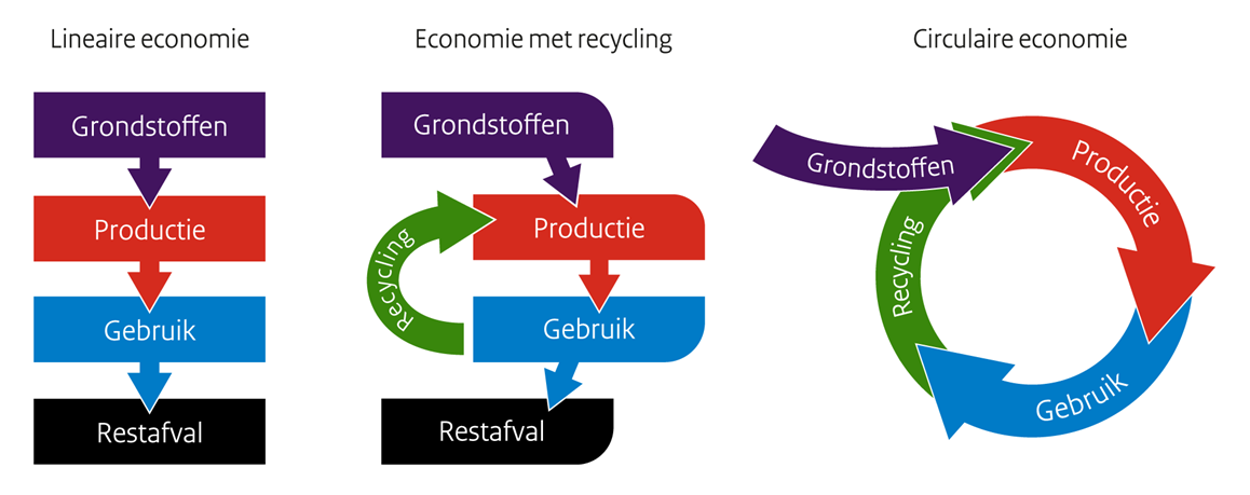 Stoffenkringloop:  recycling
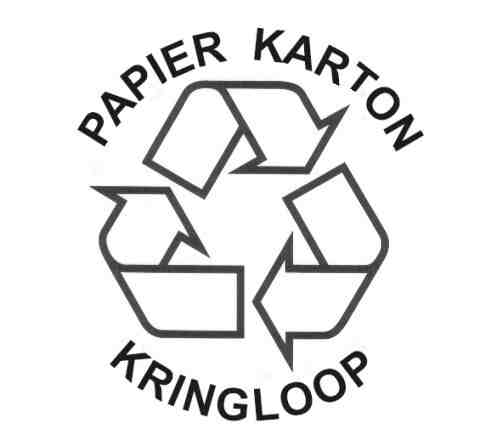 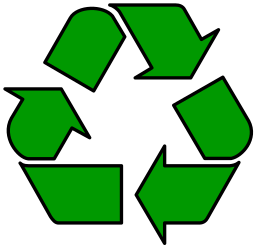 Stoffenkringloop:  recycling
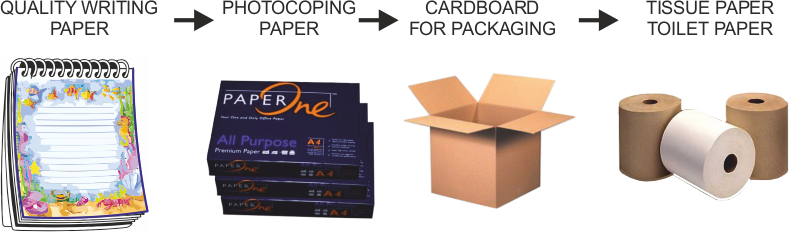 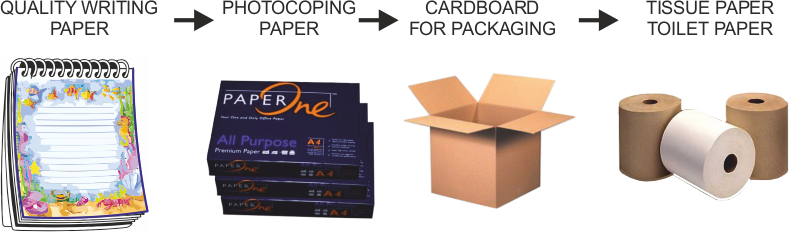 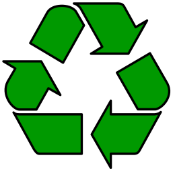 Stoffenkringloop:  recycling
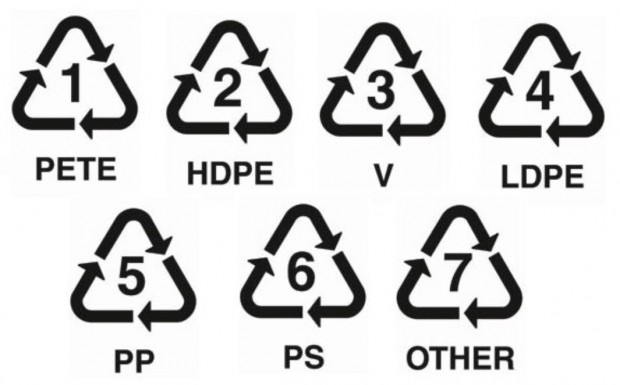 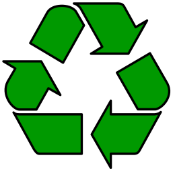 Stoffenkringloop:  recycling
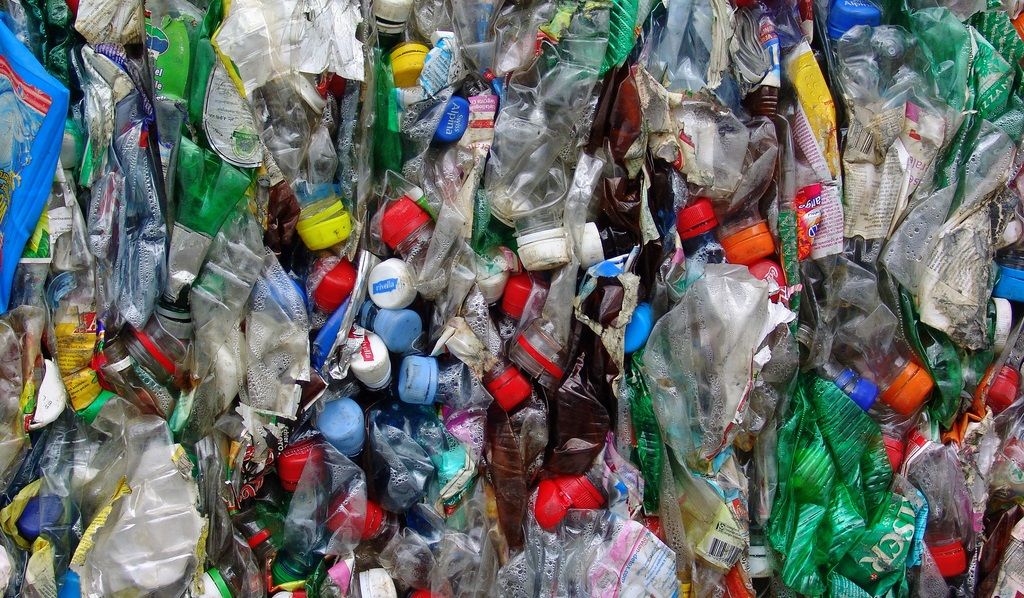 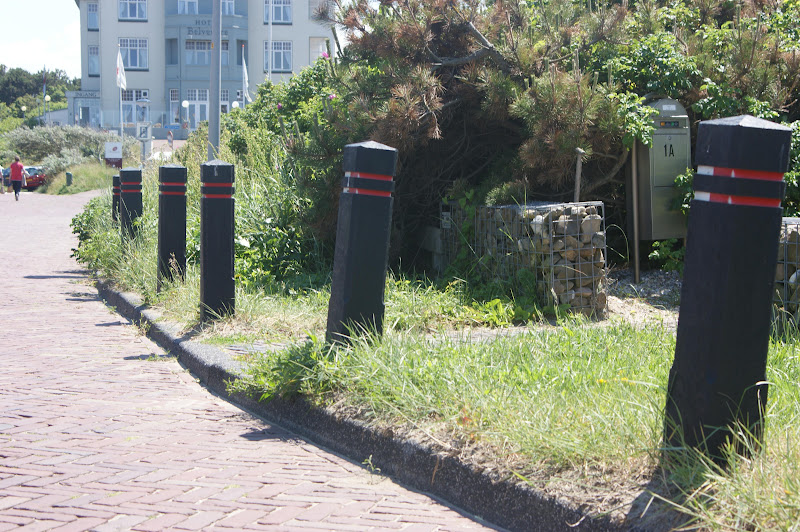 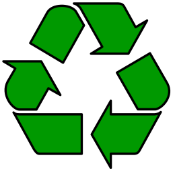 Stoffenkringloop:  cradle to cradle
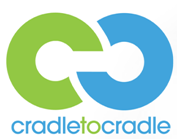 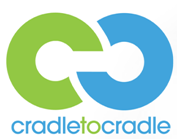 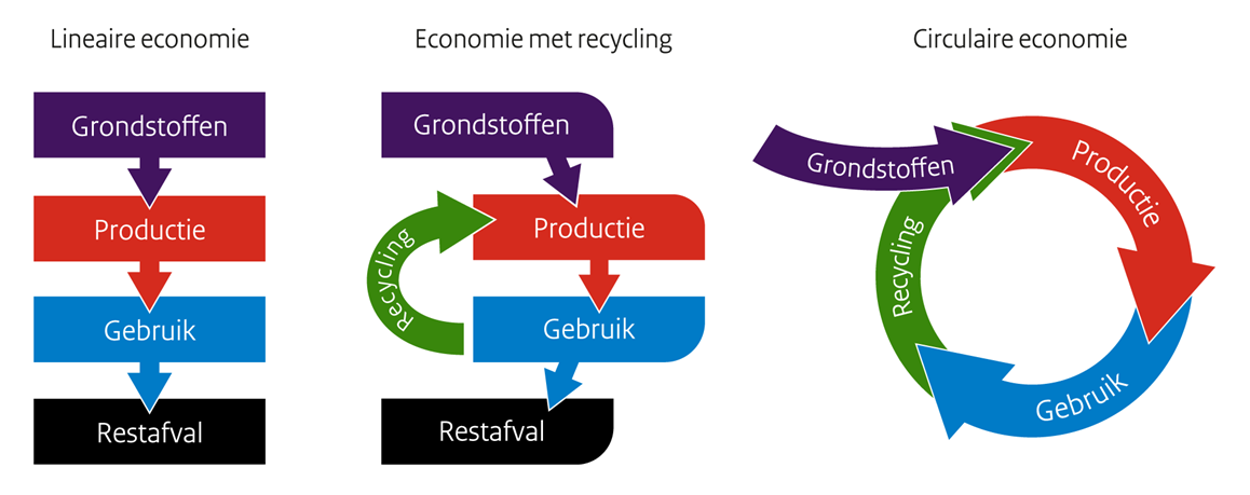 Stoffenkringlo cradle to cradle
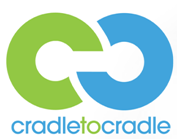 van wieg tot wieg
Stoffenkringlo cradle to cradle
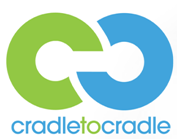 van wieg tot wieg
Bij het ontwerpen van een product wordt er rekening mee gehouden dat alle grondstoffen die er voor nodig zijn na gebruik van het product weer terug te winnen zijn zonder kwaliteitsverlies.
Stoffenkringlo cradle to cradle
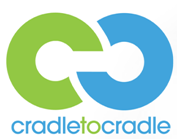 van wieg tot wieg




              afval = grondstof
Bij het ontwerpen van een product wordt er rekening mee gehouden dat alle grondstoffen die er voor nodig zijn na gebruik van het product weer terug te winnen zijn zonder kwaliteitsverlies.
Stoffenkringlo cradle to cradle
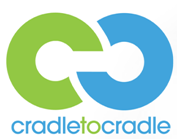 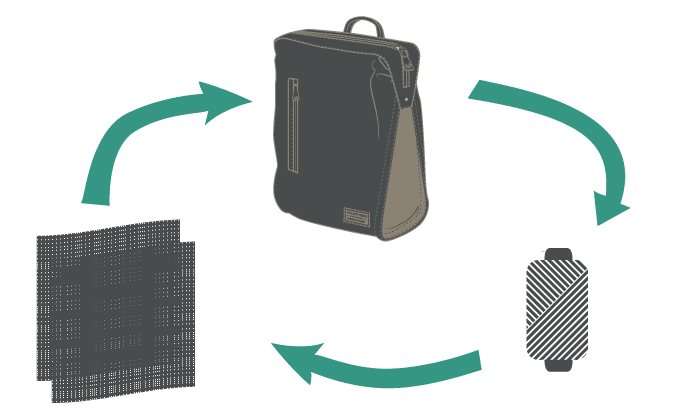 afval = grondstof
Stoffenkringlo cradle to cradle
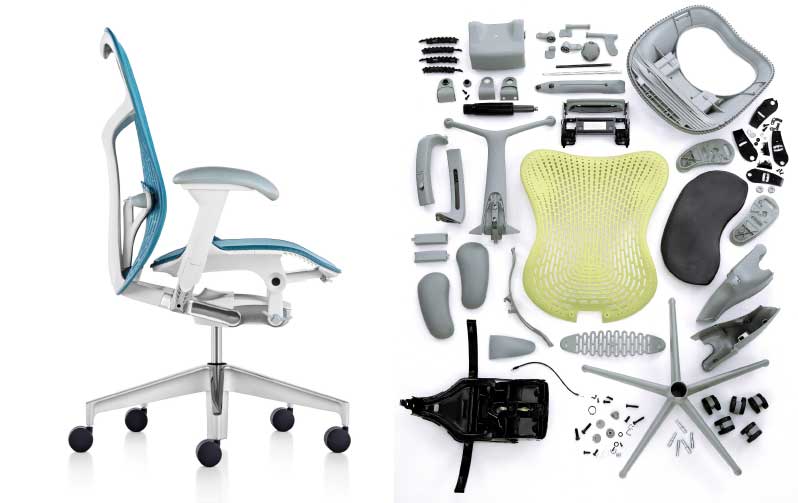 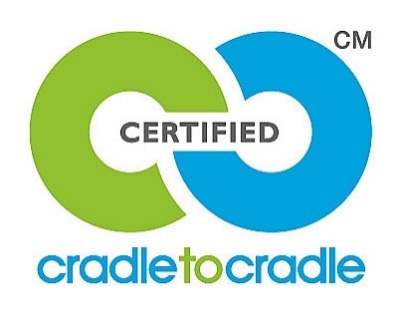 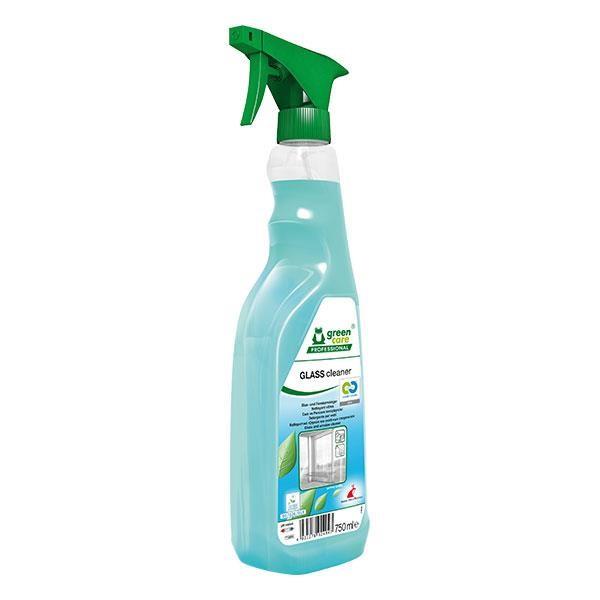 Stoffenkringlo cradle to cradle
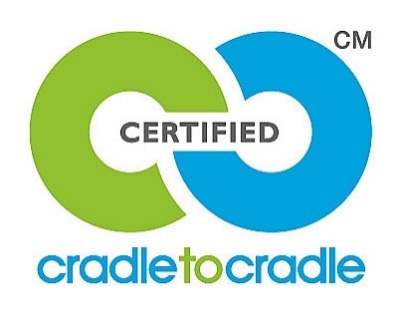 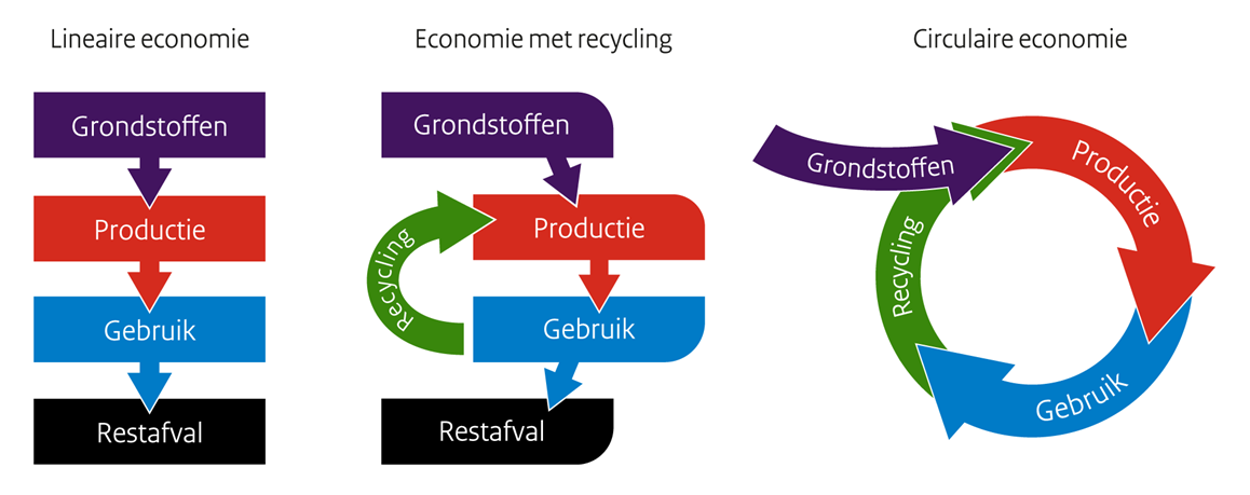 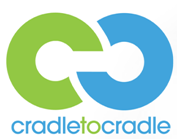 Afval                          

           verbranden          =  niet duurzaam

           recyclen                  =  duurzaam bij weinig restafval

           cradle to cradle      =  duurzaam
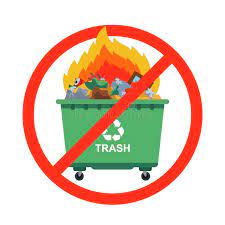 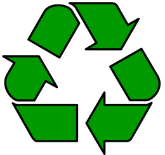 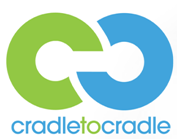 Afval
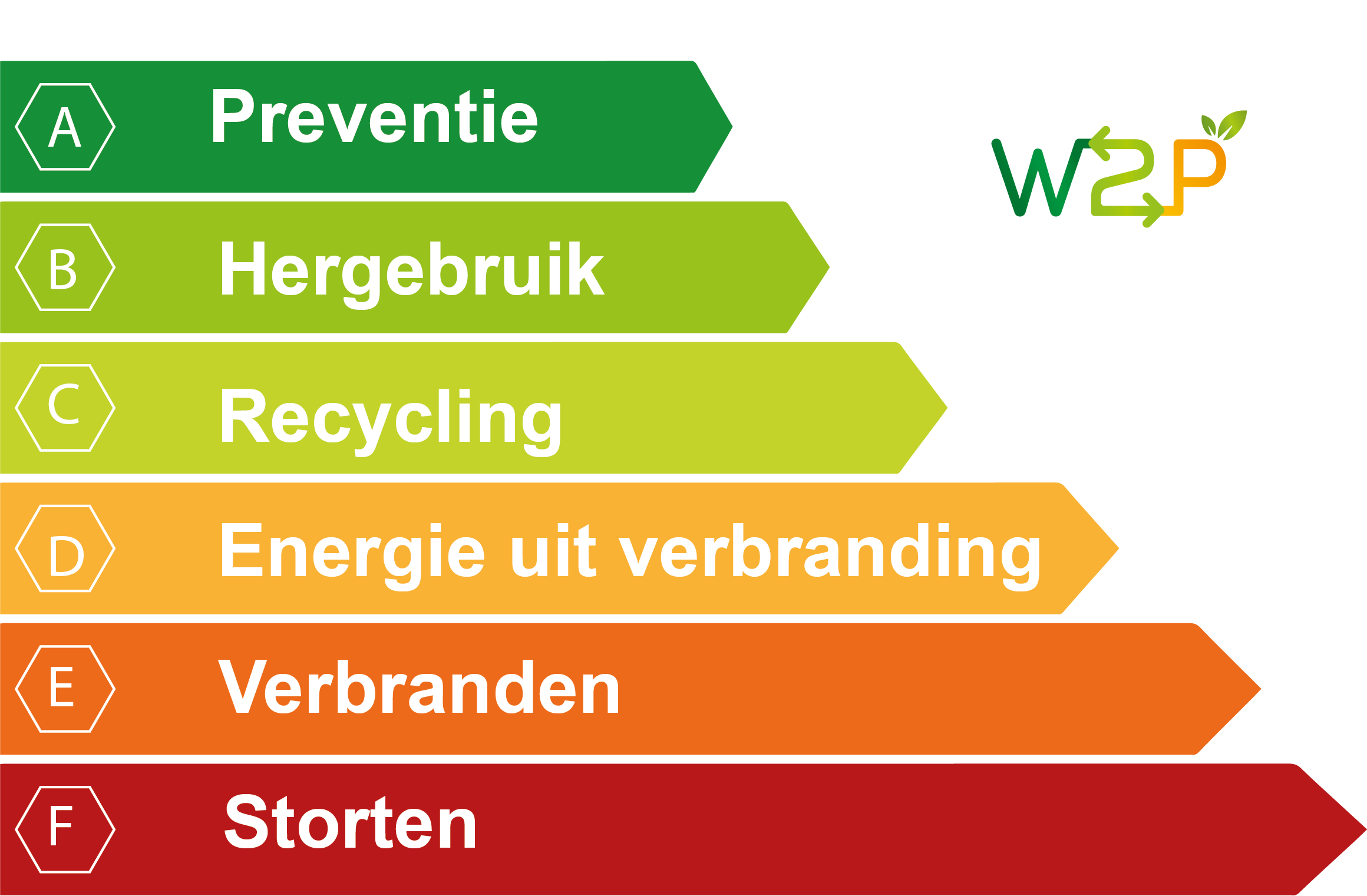 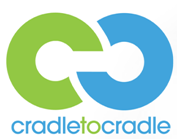 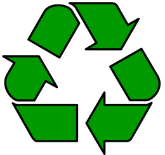 Groene chemie
Groene chemie:  
Duurzame productieprocessen in de chemische industrie.
Groene chemie:  
Duurzame productieprocessen in de chemische industrie.
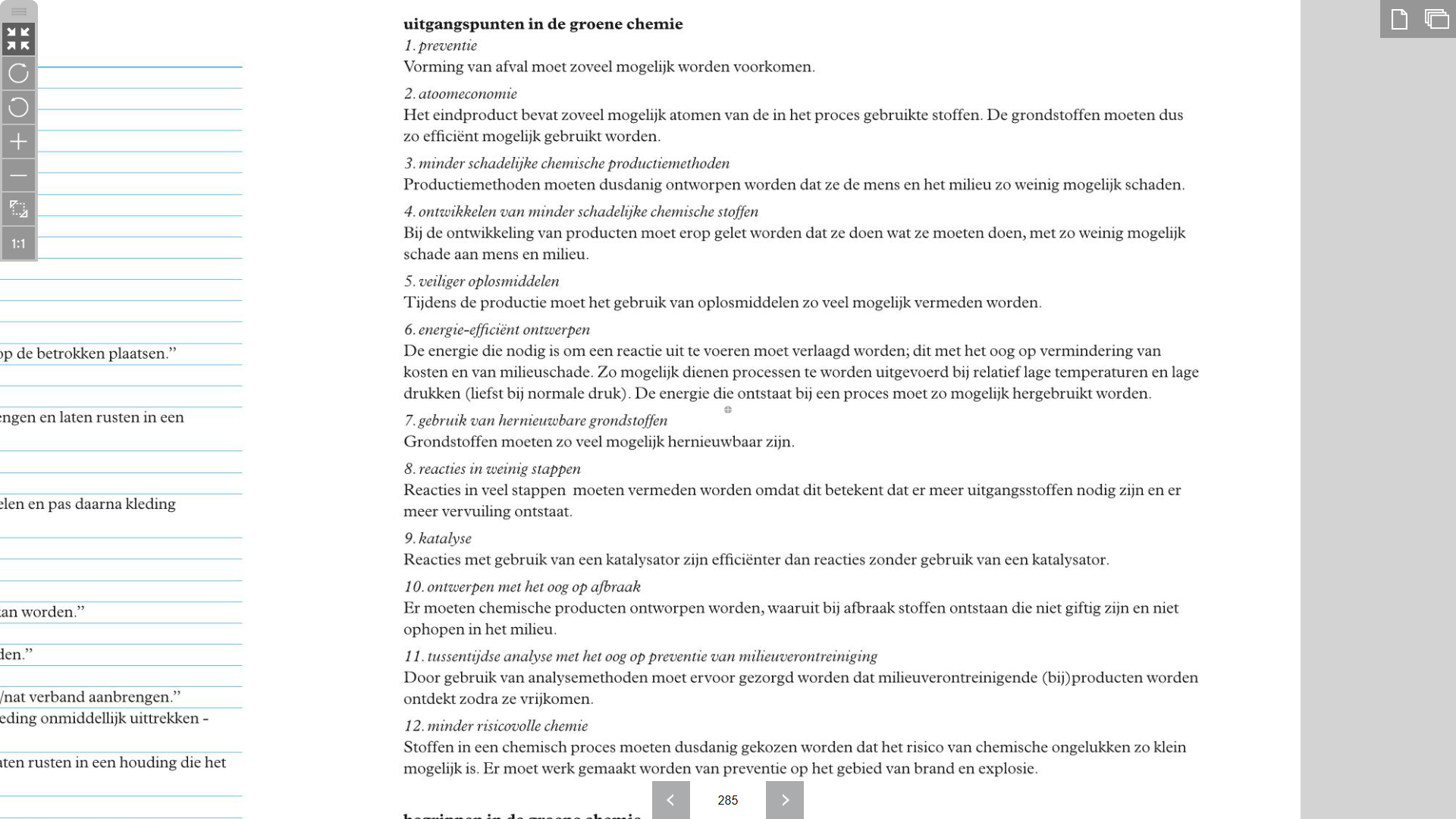 Tabel 97F
Atoomeconomie
Atoomeconomie
Het theoretische massapercentage atomen van de beginstoffen dat in het gewenste eindproduct komt (volgens de reactievergelijking).
Atoomeconomie
Het theoretische massapercentage atomen van de beginstoffen dat in het gewenste eindproduct komt (volgens de reactievergelijking). 
												
                                        molecuulmassa gewenst product (volgens r.v.) 
      atoomeconomie = --------------------------------------------------------------   x 100%
                                         molecuulmassa beginstoffen (volgens r.v.)
Atoomeconomie
Het theoretische massapercentage atomen van de beginstoffen dat in het gewenste eindproduct komt (volgens de reactievergelijking). 
	                                                                                                                    Tabel 97F
    
                                        molecuulmassa gewenst product (volgens r.v.) 
      atoomeconomie = --------------------------------------------------------------   x 100%
                                         molecuulmassa beginstoffen (volgens r.v.) 
							           Tabel 37H
Atoomeconomie
Het theoretische massapercentage atomen van de beginstoffen dat in het gewenste eindproduct komt (volgens de reactievergelijking).  

    
                                        molecuulmassa gewenst product (volgens r.v.) 
      atoomeconomie = --------------------------------------------------------------   x 100%
                                         molecuulmassa beginstoffen (volgens r.v.) 




    	                   Productie van tetrachloormethaan:     

     		 	            CH4  +  4 Cl2       CCl4  +  4HCl
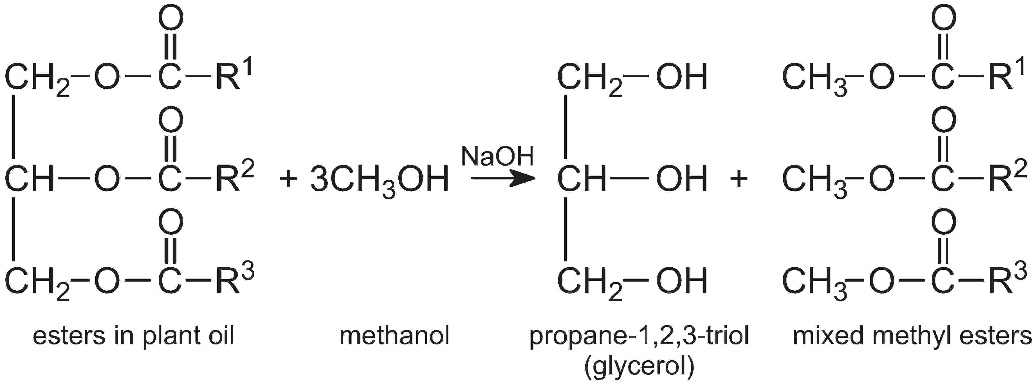 Atoomeconomie
Het theoretische massapercentage atomen van de beginstoffen dat in het gewenste eindproduct komt (volgens de reactievergelijking).  

    
                                        molecuulmassa gewenst product (volgens r.v.) 
      atoomeconomie = --------------------------------------------------------------   x 100%
                                         molecuulmassa beginstoffen (volgens r.v.) 




    		          Productie van tetrachloormethaan:     

     		 	            CH4  +  4 Cl2       CCl4  +  4HCl
	
                                                                         153,81
	        atoomeconomie  =    --------------------------  x 100%  =  51,332%   
            			               16,04  +  4 x 70,90
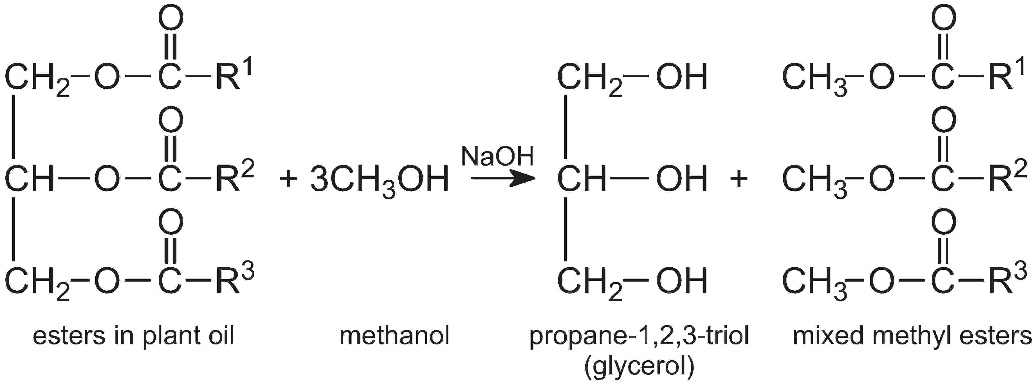 Atoomeconomie
Het theoretische massapercentage atomen van de beginstoffen dat in het gewenste eindproduct komt (volgens de reactievergelijking).  

    
                                        molecuulmassa gewenst product (volgens r.v.) 
      atoomeconomie = --------------------------------------------------------------   x 100%
                                         molecuulmassa beginstoffen (volgens r.v.) 




     	                   Productie van tetrachloormethaan:      

 		                                 C  +  2 Cl2       CCl4
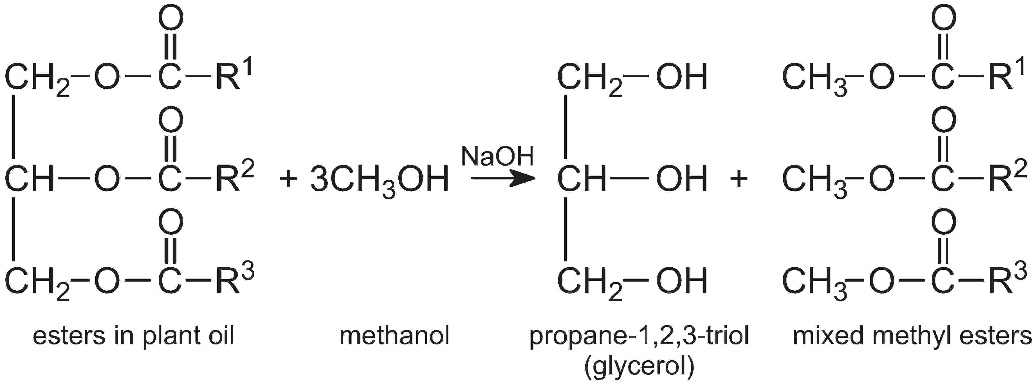 Atoomeconomie
Het theoretische massapercentage atomen van de beginstoffen dat in het gewenste eindproduct komt (volgens de reactievergelijking).  

    
                                        molecuulmassa gewenst product (volgens r.v.) 
      atoomeconomie = --------------------------------------------------------------   x 100%
                                         molecuulmassa beginstoffen (volgens r.v.) 




     	                   Productie van tetrachloormethaan:      

 		                                 C  +  2 Cl2       CCl4        
	

			 
		 Atoomeconomie:  100%
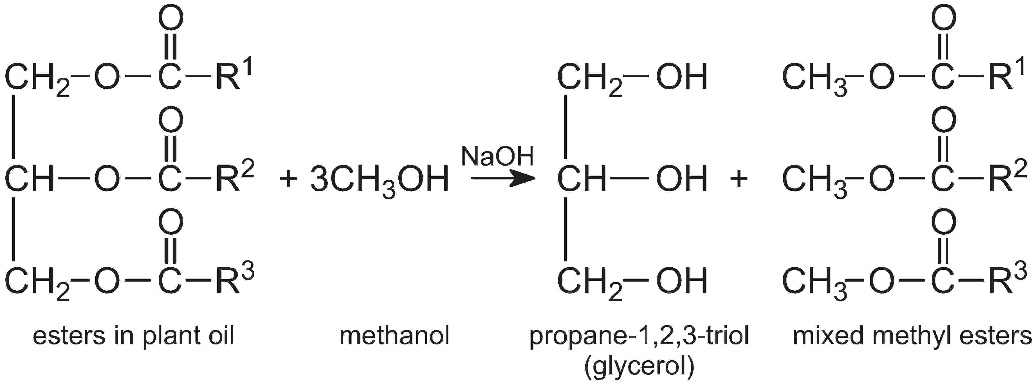 Atoomeconomie
Het theoretische massapercentage atomen van de beginstoffen dat in het gewenste eindproduct komt (volgens de reactievergelijking).  

    
                                        molecuulmassa gewenst product (volgens r.v.) 
      atoomeconomie = --------------------------------------------------------------   x 100%
                                         molecuulmassa beginstoffen (volgens r.v.) 




     	                   Productie van tetrachloormethaan:      

 		                                 C  +  2 Cl2       CCl4        
	

			 
		 Atoomeconomie:  100% 



Het rendement van de reactie speelt geen rol bij het berekenen van de atoomeconomie.
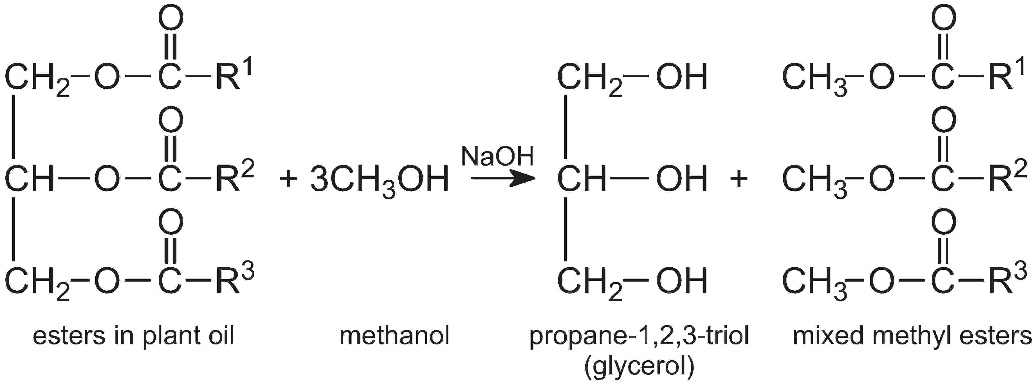 Rendement van een reactie
Rendement van een reactie

De praktische opbrengst (of werkelijke opbrengst) als percentage van de theoretische maximale opbrengst.
Rendement van een reactie

De praktische opbrengst (of werkelijke opbrengst) als percentage van de theoretische maximale opbrengst. 				Tabel 97F

 
		         praktische opbrengst 
      rendement = -------------------------------------------------  x 100%
	              theoretische opbrengst (volgens r.v.)
Rendement van een reactie

De praktische opbrengst (of werkelijke opbrengst) als percentage van de theoretische maximale opbrengst. 				Tabel 97F

 
                                                praktische opbrengst 
      rendement = -------------------------------------------------  x 100%
                              theoretische opbrengst (volgens r.v.)    
							Tabel 37H
Rendement van een reactie

De praktische opbrengst (of werkelijke opbrengst) als percentage van de theoretische maximale opbrengst. 				

 
                                                praktische opbrengst 
      rendement = -------------------------------------------------  x 100%
                              theoretische opbrengst (volgens r.v.)    
    															



    


  
 
Als een reactie via meerdere stappen verloopt, moeten de rendementen van elke stap vermenigvuldigd worden om het rendement van de totaalreactie te berekenen.
Rendement van een reactie
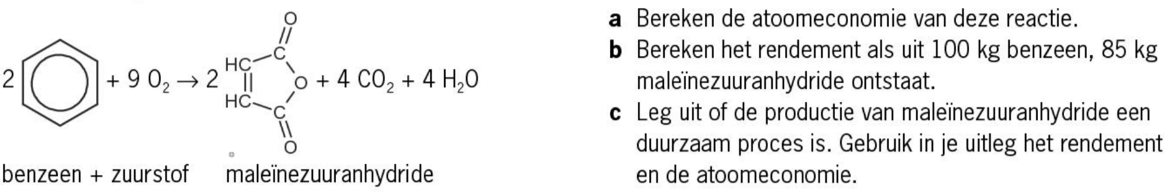 Rendement van een reactie
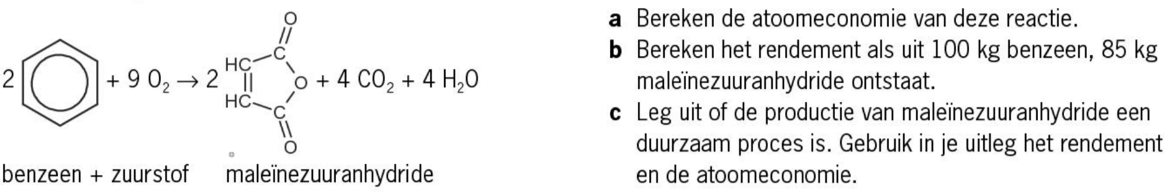 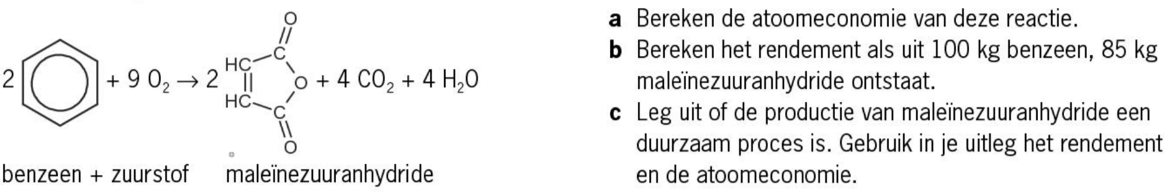 Rendement van een reactie
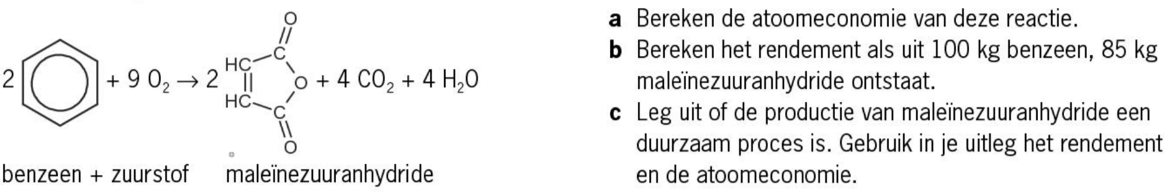 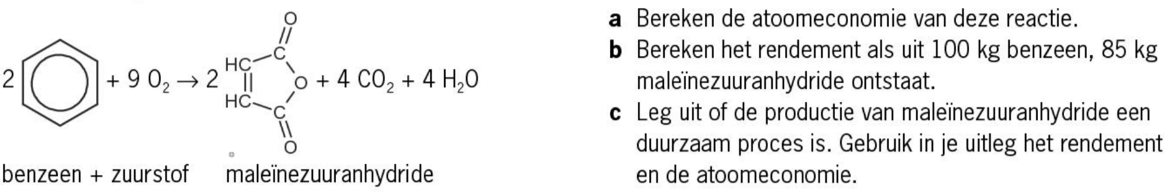 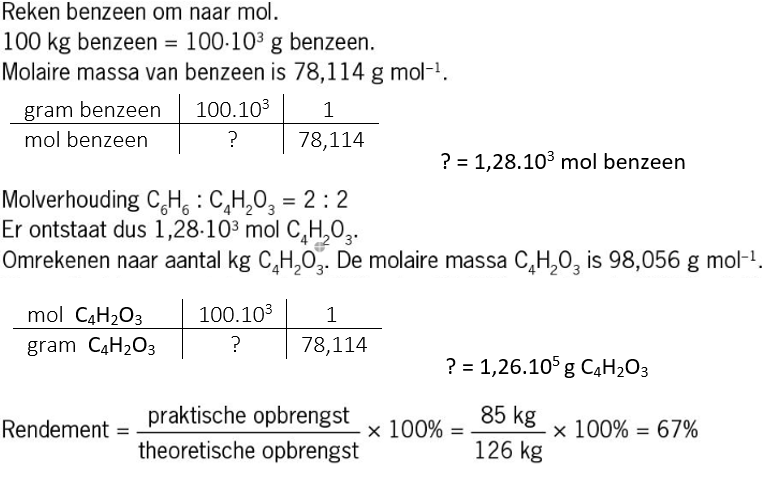 Rendement van een reactie
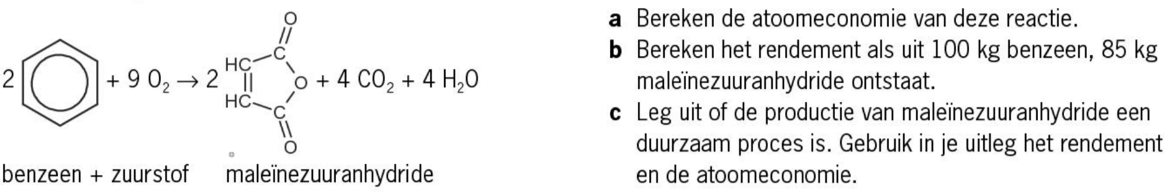 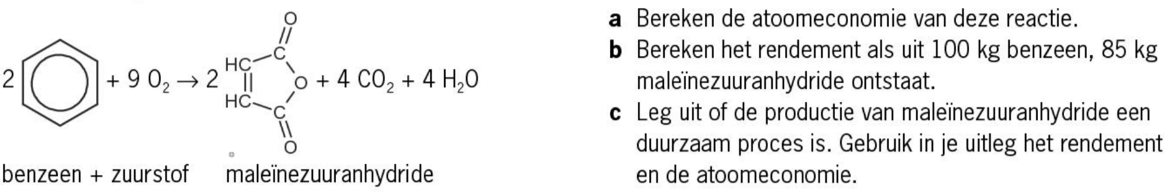 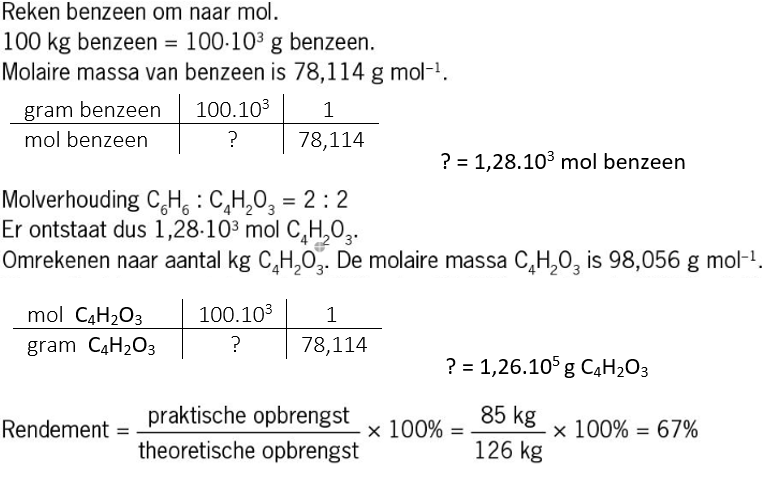 Rendement van een reactie
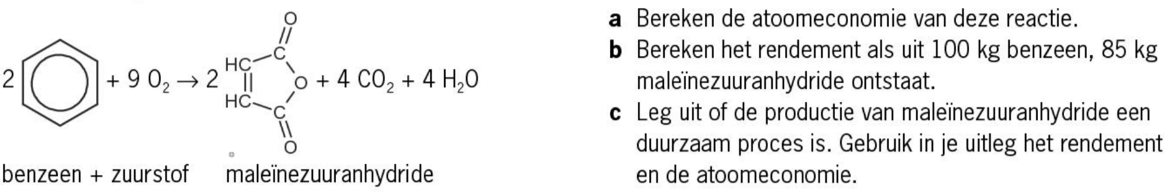 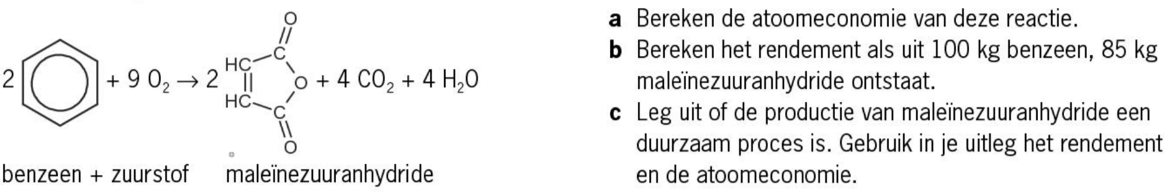 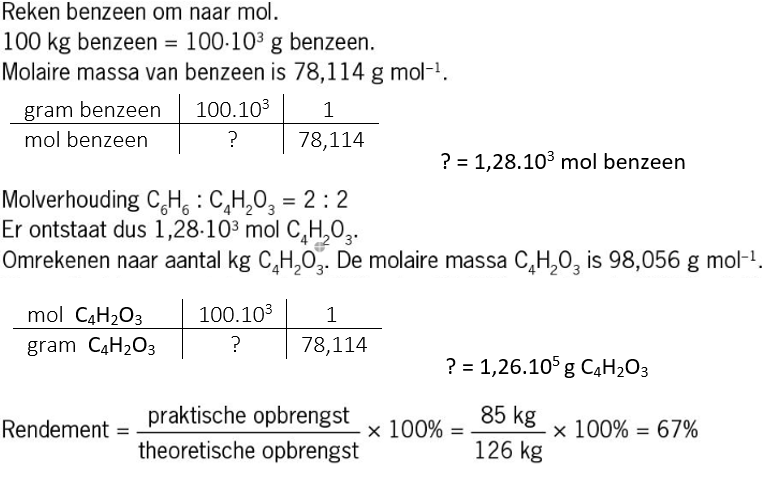 YouTube  7.1 t/m 7.3
De fotosynthese en fossiele brandstoffen
Aardolie en de destillatiekolom
Biobrandstoffen
Wat is duurzaam
YouTube  7.2 t/m 7.4
 	De fotosynthese en fossiele      	brandstoffen
            	Aardolie en de destillatiekolom
Biobrandstoffen
Wat is duurzaam
Duurzaamheid van brandstoffen
 YouTube  7.5 en 7.6	
36 Dynamisch evenwicht - scheikunde
38 Evenwichtsligging en evenwichtsvoorwaarde - 1
Evenwichtsligging en 	evenwichtsvoorwaarde - 2
Het verschuiven van evenwichten - 1